春日井市ハートフルパーキング
２０１９年１０月３１日
藤沢市介護事業所連絡会理事会
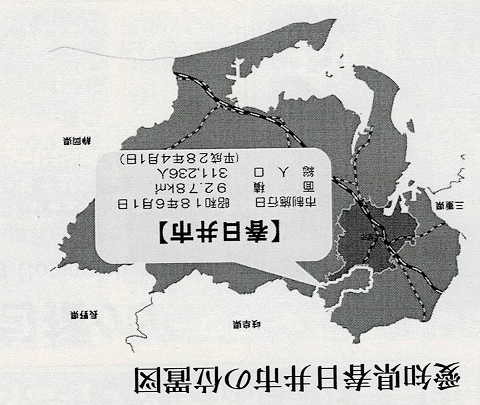 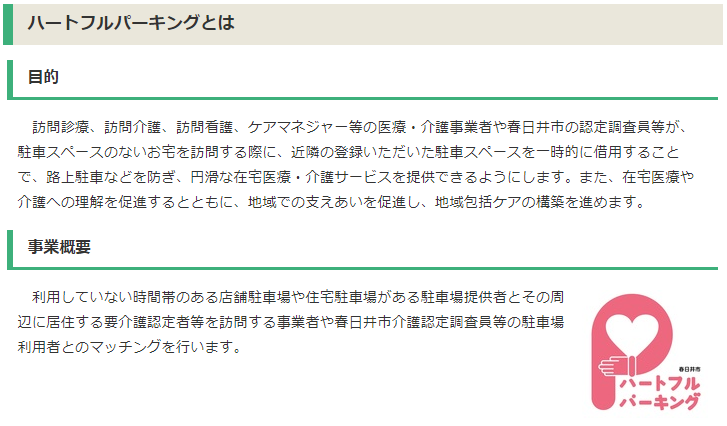 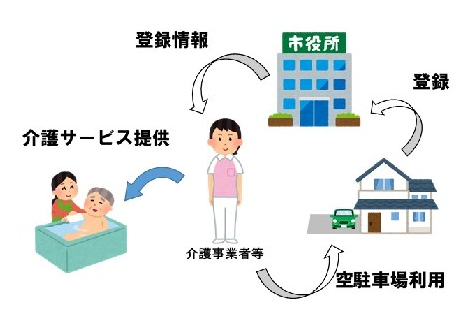 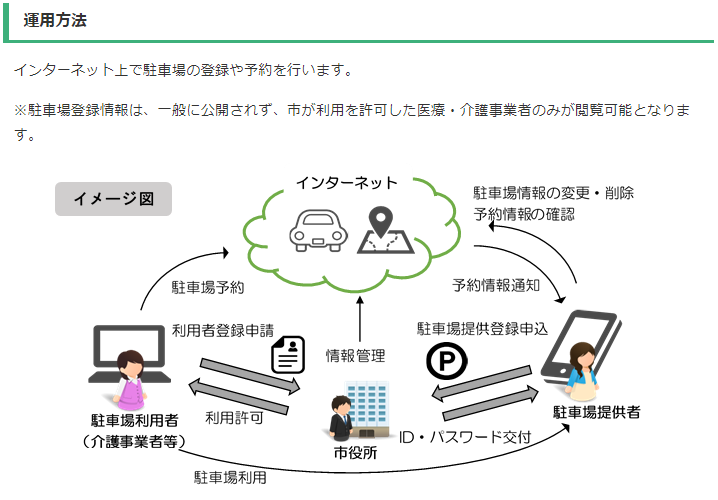 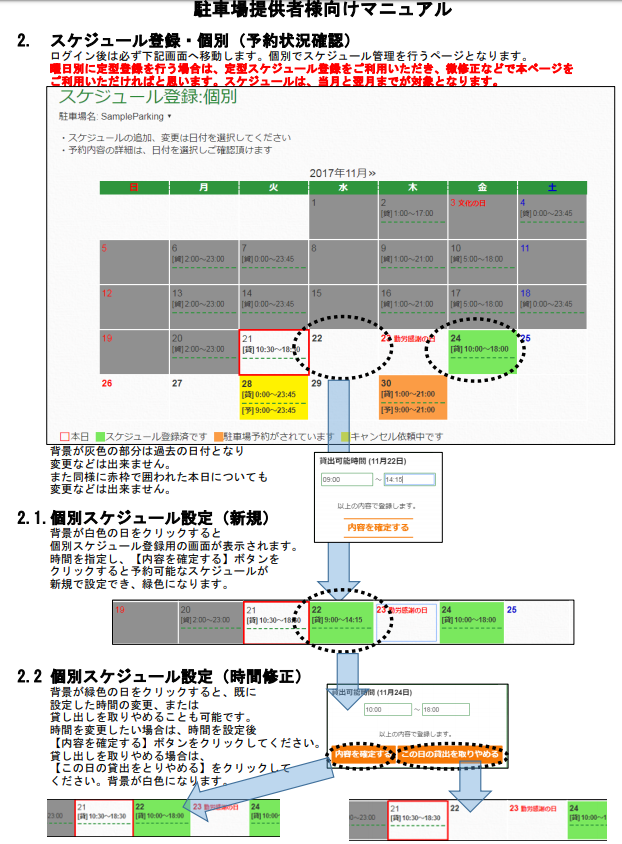 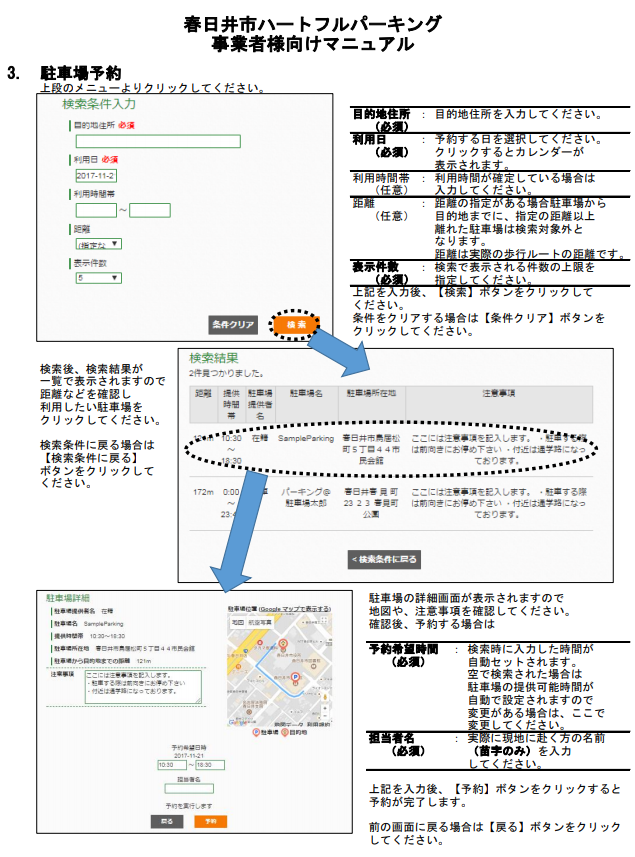 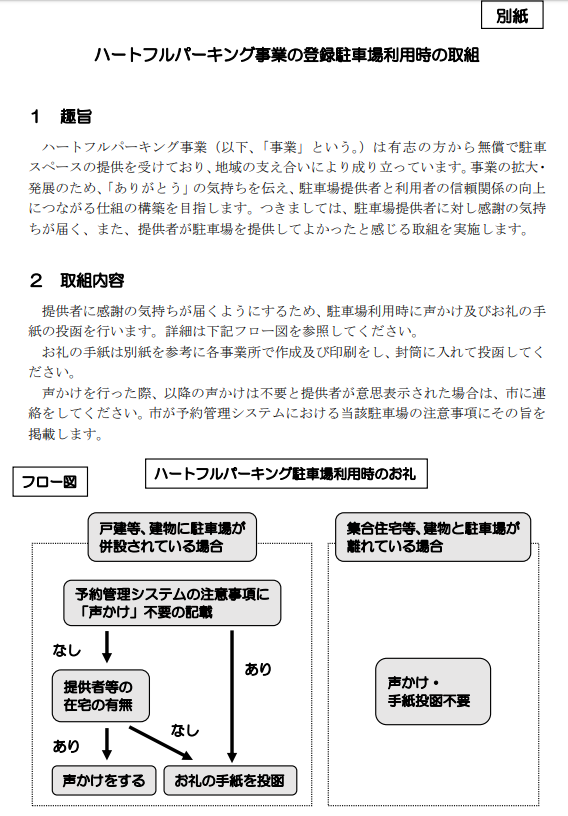 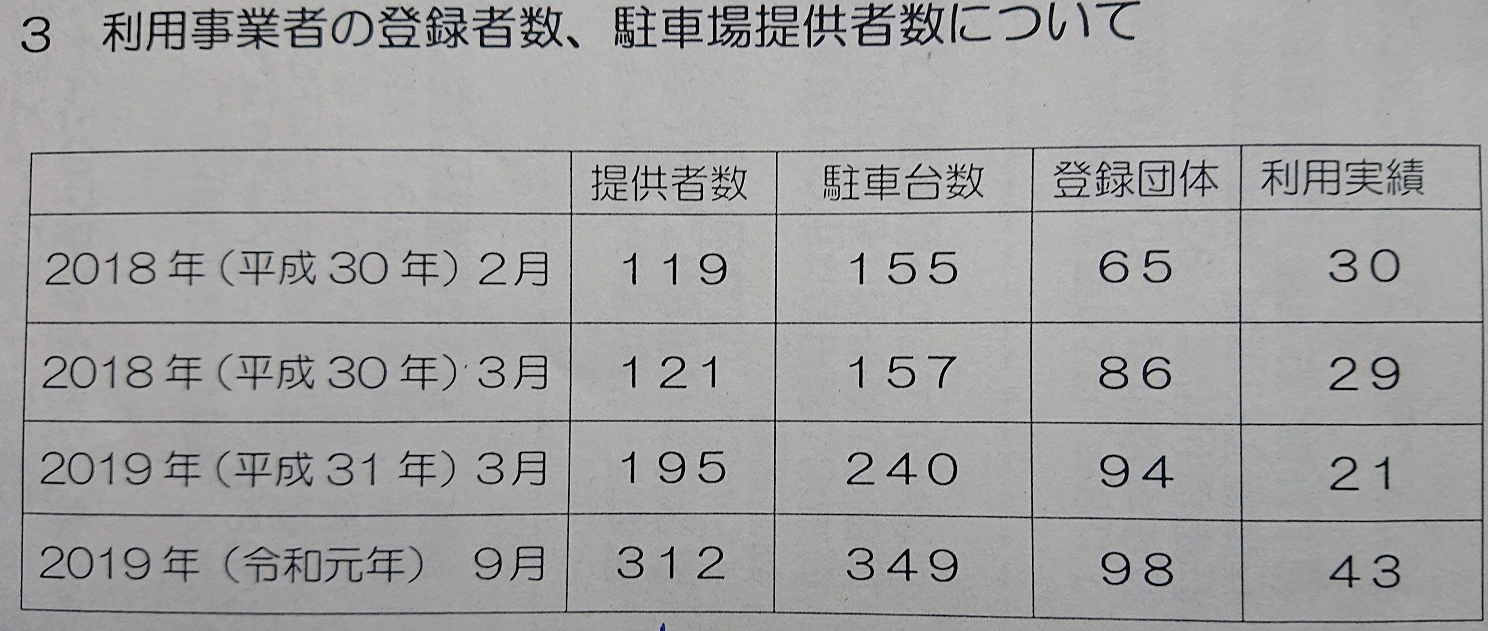 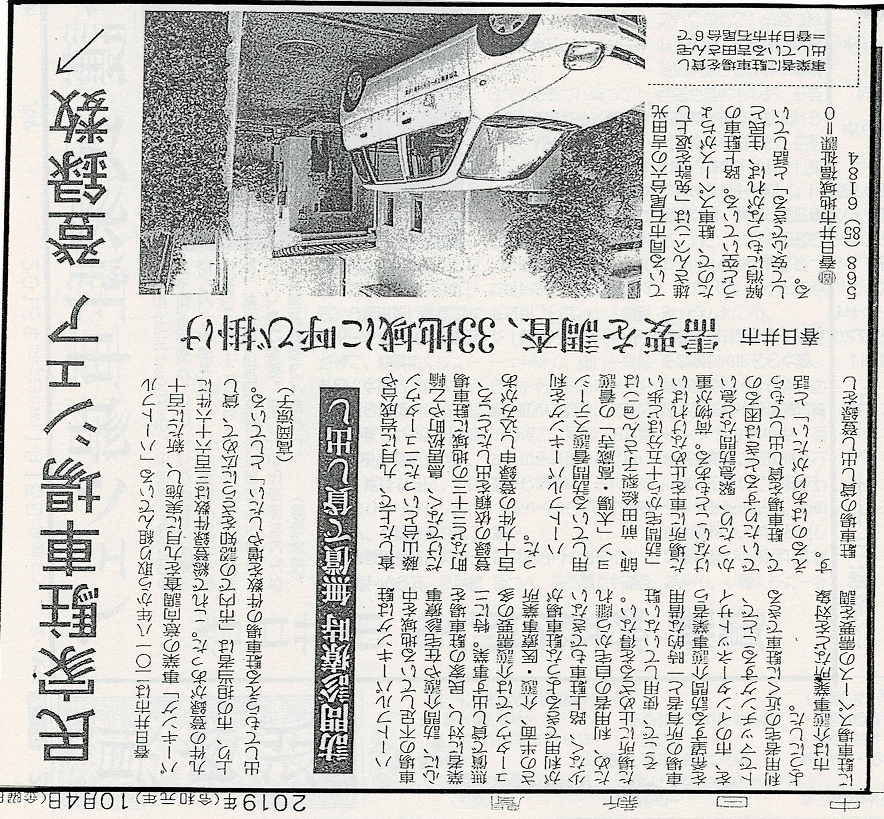 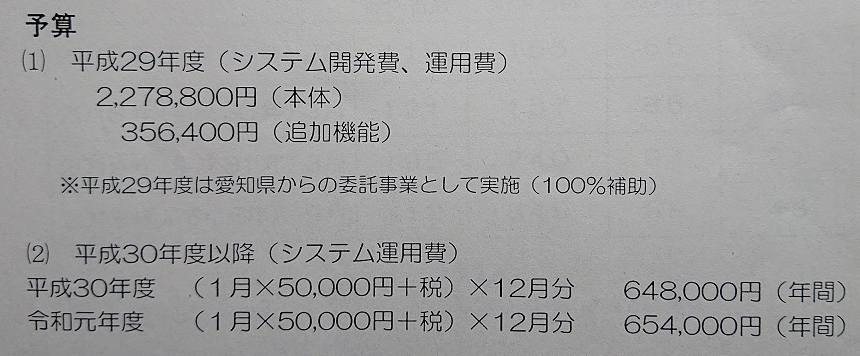